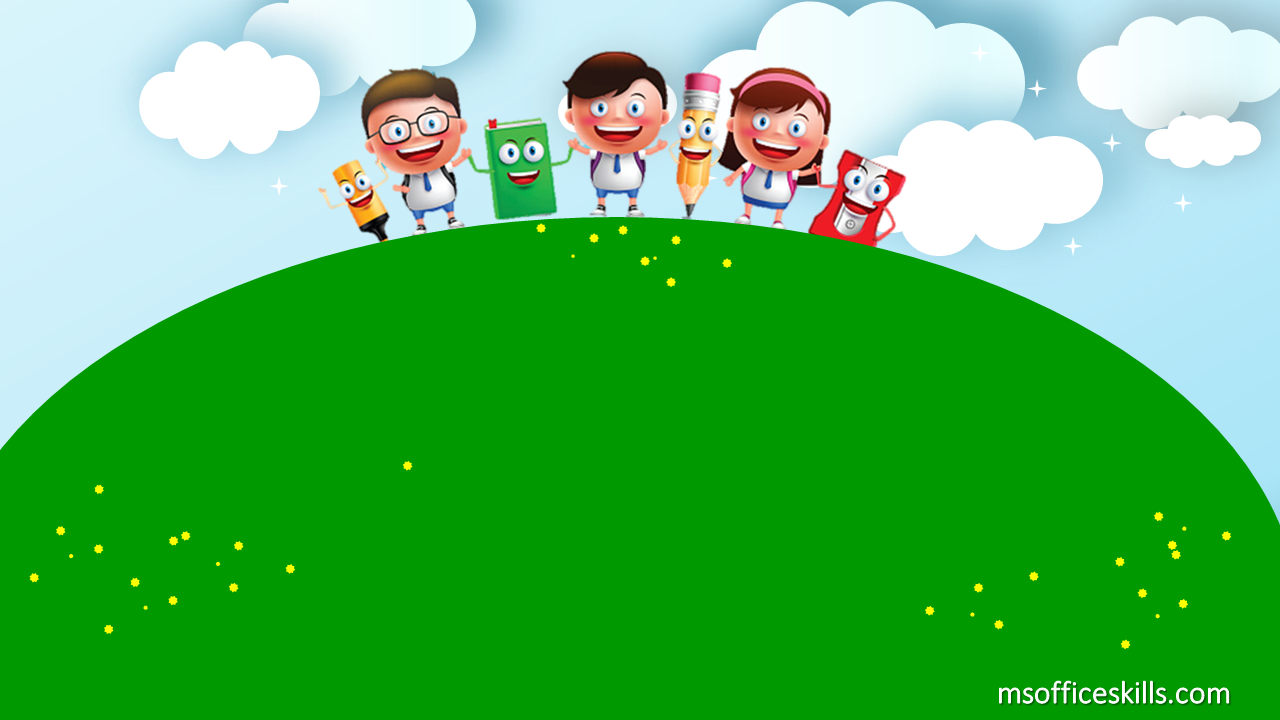 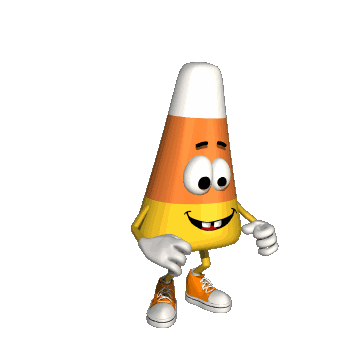 KHỞI ĐỘNG
Ô SỐ MAY MẮN
3
2
1
Luật chơi
Có 3 ô  số, trong đó có một ô số là ô số may mắn. Ai chọn được ô số may mắn sẽ được 1 phần quà, ai chọn vào ô số không phải ô số may mắn sẽ thực hiện yêu cầu trong ô số đó. Chọn được ô số may mắn thì trò chơi kết thúc.
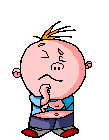 Số may mắn
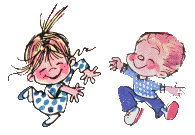 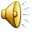 Vì sao phải tiết kiệm thời giờ?
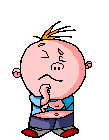 Hãy chọn ý em cho là đúng
                        
 Tiết kiệm thời giờ là:
 a) Làm nhiều việc một lúc.
 b) Học suốt ngày không làm việc gì khác.
 c) Chỉ sử dụng thời giờ vào những việc mình thích.
 d) Sử dụng thời giờ một cách hợp lí, có ích.
CHO CON
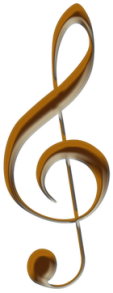 Phạm Trọng Cầu
Ba sẽ là cánh chim, cho con bay thật xa                        Mẹ sẽ là cành hoa, cho con cài lên ngực                 Ba mẹ là lá chắn, che chở suốt đời con                           Khi con là con ba, con của ba rất ngoan                            Khi con là con mẹ, con của mẹ rất hiền                           Rồi mai con khôn lớn, bay đi khắp mọi miền               Con đừng quên con nhé, ba mẹ là quê hương
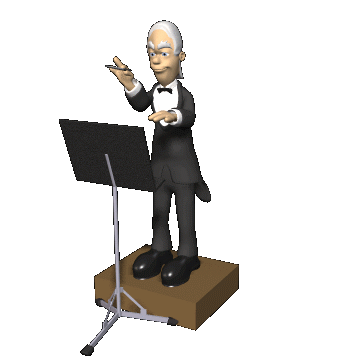 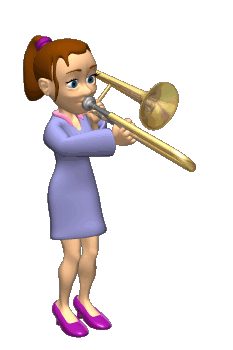 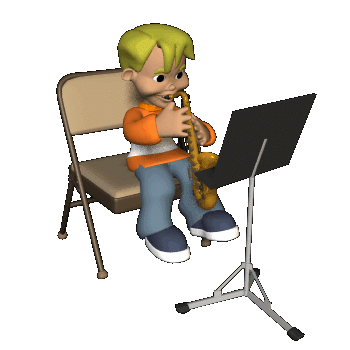 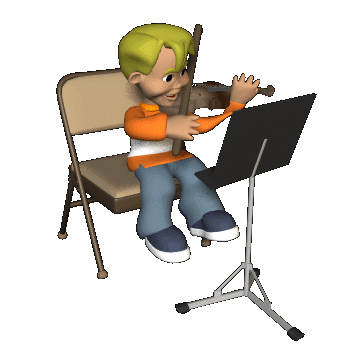 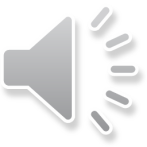 Đạo đức
Hiếu thảo với ông bà, cha mẹ (Tiết 1)
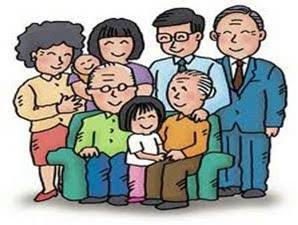 Yêu cầu cần đạt
Hiểu công lao sinh thành, dạy dỗ của ông bà, cha Hiểu công lao sinh thành, dạy dỗ của ông bà, cha mẹ và bổn phận của con cháu đối với ông bà, cha mẹ.à bổn phận của con cháu đối với ông bà, cha mẹ.
1
Xác định giá trị tình cảm của ông bà, cha mẹ dành co con cháuXác định giá trị tình cảm của ông bà, cha mẹ Xác định giá trị tình cảm của ông bà, cha mẹ dành cho con cháu
n cháu
2
3
Biết thực hiện những hành vi, những việc làm thể hiện tình cảm,  lòng hiếu thảo với ông bà, cha mẹ trong cuộc sống.
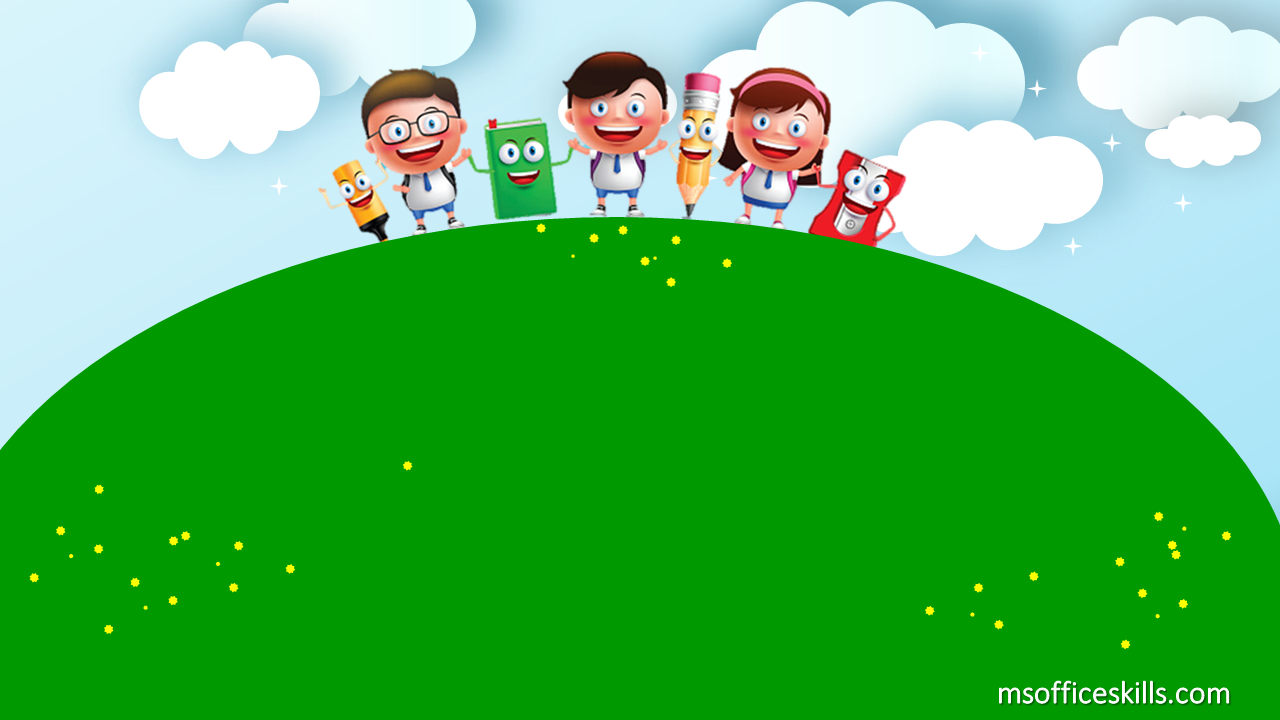 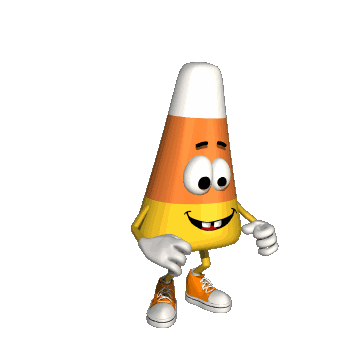 KHÁM PHÁ
Truyện: Phần thưởng
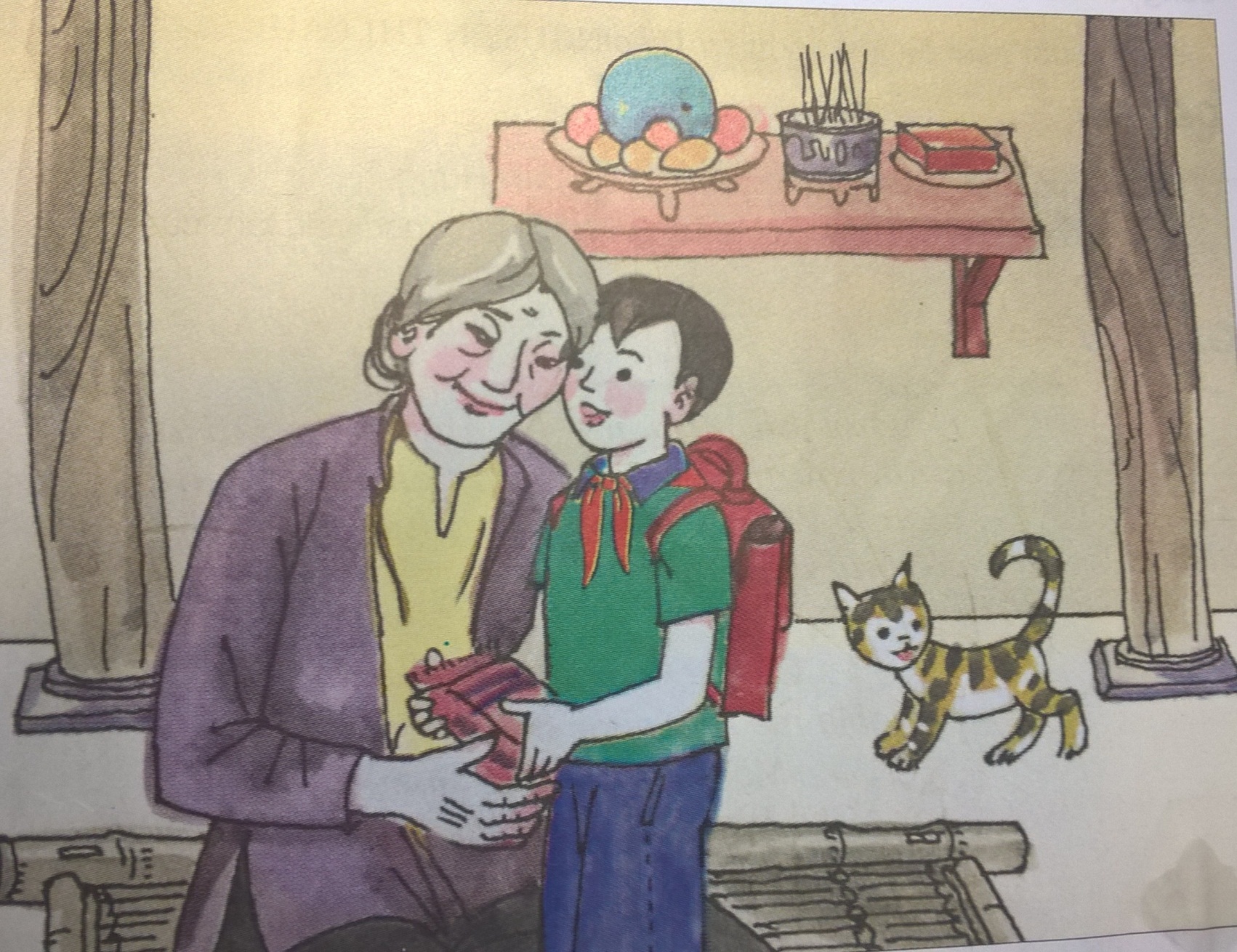 Trả lời câu hỏi
1. Em có nhận xét gì về việc làm của bạn Hưng?
2. Theo em, bà bạn Hưng sẽ cảm thấy như thế nào trước việc làm của bạn?
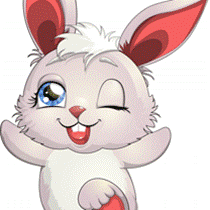 Vì sao chúng ta phải hiếu thảo với ông bà cha mẹ?
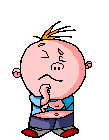 Ghi nhớ
Ông bà cha mẹ là nhưng người đã sinh thành, nuôi dưỡng chúng ta nên người. Vì vậy, chúng ta phải hiếu thảo với ông bà, cha mẹ.
Công cha như núi Thái Sơn
Nghĩa mẹ như nước trong nguồn chảy ra . 
      Một lòng thờ mẹ kính cha
Cho tròn chữ hiếu mới là đạo con.
                                                          Ca dao.
Bài tập 1: Cách cư xử của các bạn trong những tình huống dưới đây là đúng hay sai? Vì sao?
Đúng
Sai
a) MÑ Sinh bị mÖt, bè ®i lµm m·i chưa vÒ. Sinh vïng v»ng, bùc béi v× ch¼ng cã ai ®­ưa sinh ®Õn nhµ b¹n dù sinh nhËt.
  Sai vì Sinh đã không biết chắm sóc mẹ khi mẹ đang ốm lại còn đi chơi.
b)H«m nµo ®i lµm vÒ, mÑ còng thÊy Loan ®· chuÈn bÞ s½n chËu n­ước, kh¨n mÆt ®Ó mÑ röa cho m¸t. Loan cßn nhanh nh¶u gióp mÑ mang tói vµo nhµ.
c) Bè Hoµng võa ®i lµm vÒ, rÊt mÖt. Hoµng ch¹y ra tËn cöa ®ãn vµ hái ngay: Bè cã nhí mua truyÖn tranh cho con kh«ng?
Sai vì bố đang mệt hoàng không nên đòi bố quà
d) Ông nội của Hoài rất thích chơi cây cảnh.Hoài đến nhà bạn mượn sách, thấy ngoài vườn nhà bạn có khóm hoa lạ, liền xin một nhánh mang về cho ông trồng.
e) Sau giê häc nhãm, Nh©m vµ b¹n Minh ®ang ®ïa víi nhau, chît nghe tiÕng bµ ngo¹i ho ë phßng bªn, Nh©m véi ch¹y sang vuèt ngùc bµ.
a. MÑ mÖt, bè ®i lµm m·i ch­a vÒ. Sinh vïng v»ng, bùc béi v× ch¼ng cã ai đưa Sinh ®Õn nhµ b¹n dù sinh nhËt.
b. H«m nµo ®i lµm vÒ, mÑ còng thÊy Loan ®· chuÈn bÞ s½n chËu  nước, kh¨n mÆt ®Ó mÑ röa cho m¸t. Loan cßn nhanh nh¶u gióp mÑ mang tói vµo nhµ.
c. Bè Hoµng võa ®i lµm vÒ, rÊt mÖt. Hoµng ch¹y ra tËn cöa ®ãn vµ hái ngay:Bè cã nhí mua truyÖn tranh cho con kh«ng?
d. Ông nội của Hoài rất thích chơi cây cảnh.Hoài đến nhà bạn mượn sách, thấy ngoài vườn nhà bạn có khóm hoa lạ, liền xin
 một nhánh mang về cho ông trồng.
e. Sau giê häc nhãm, Nh©m vµ b¹n Minh ®ang ®ïa víi nhau, chît nghe tiÕng bµ ngo¹i ho ë phßng bªn, Nh©m véi ch¹y sang vuèt ngùc bµ.
Qua bài tập 1, chúng ta cần học tập cách ứng xử của  các bạn nào?
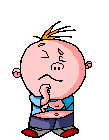 Qua bài tập 1, các em cần học tập việc làm của các bạn: bạn Loan, bạn Hoài, bạn Nhâm
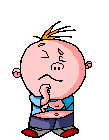 Vì sao các em cần học tập việc làm của các bạn đó ?
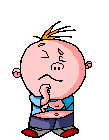 Vì các việc làm đó đã thÓ hiÖn lßng hiÕu th¶o víi «ng bµ, cha mÑ.
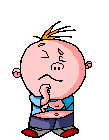 Theo em, chúng ta cần làm gì để thể hiện lòng hiếu thảo với ông bà, cha mẹ?
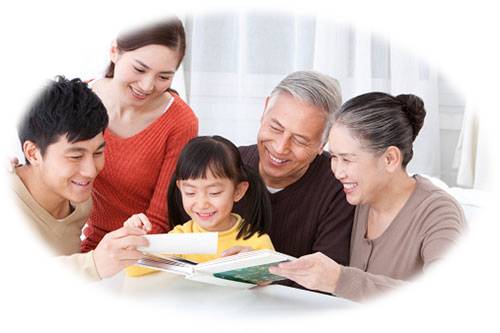 Hiếu thảo với ông bà, cha mẹ là phải biết vâng lời, chăm chỉ học tập, tham gia làm những công việc trong gia đình tùy theo khả năng, biết yêu thương và chia sẻ buồn vui, khó nhọc của ông bà, cha mẹ và biết quan tâm tới sở thích của ông bà, cha mẹ và biết quan tâm tới sở thích của ông bà, cha mẹ.
Bài tập 2:  Em hãy quan sát mỗi tranh dưới đây và nhận xét về việc làm của bạn nhỏ  của trong tranh.
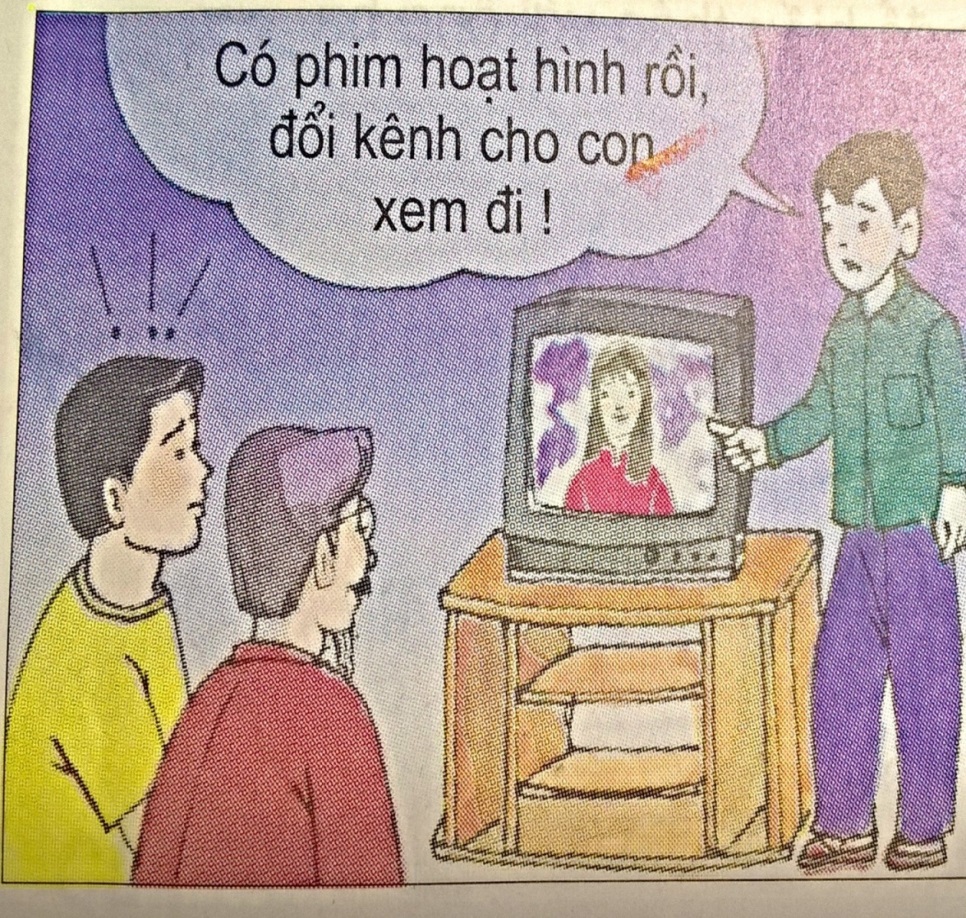 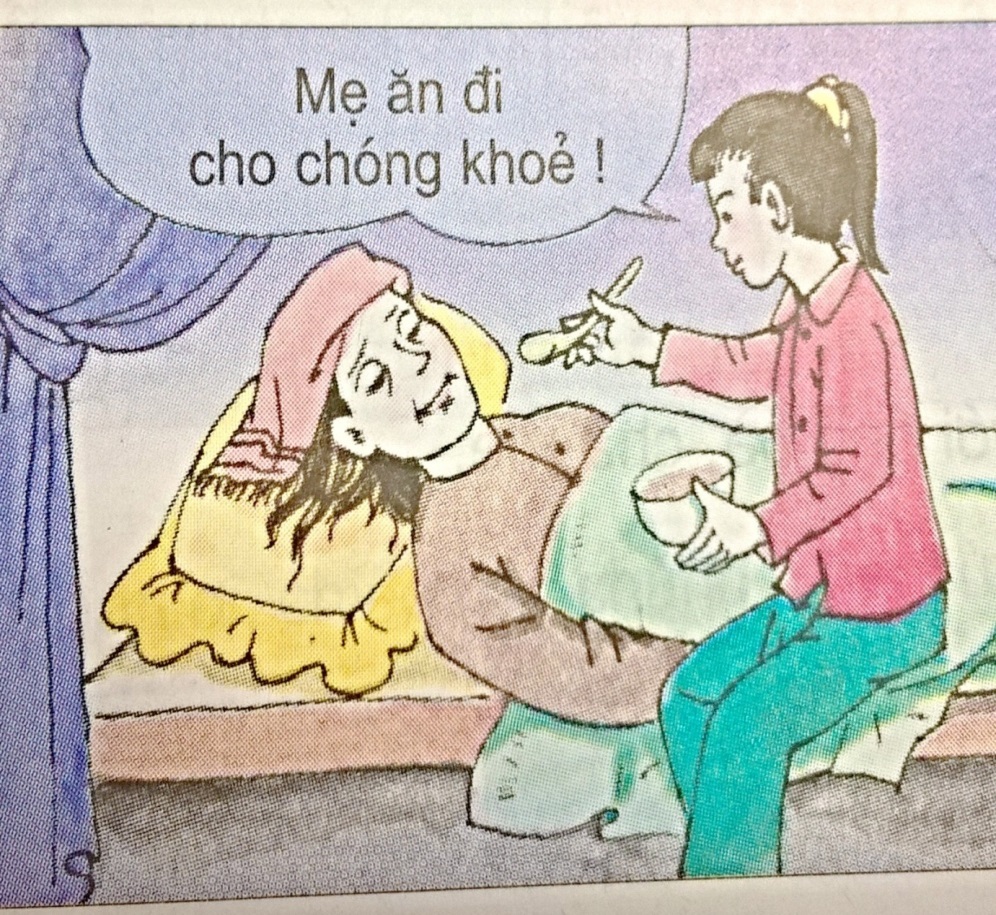 Tranh 2
Tranh 1
1. Tranh vẽ gì?
2. Em có nhận xét gì về việc làm của bạn trong tranh?
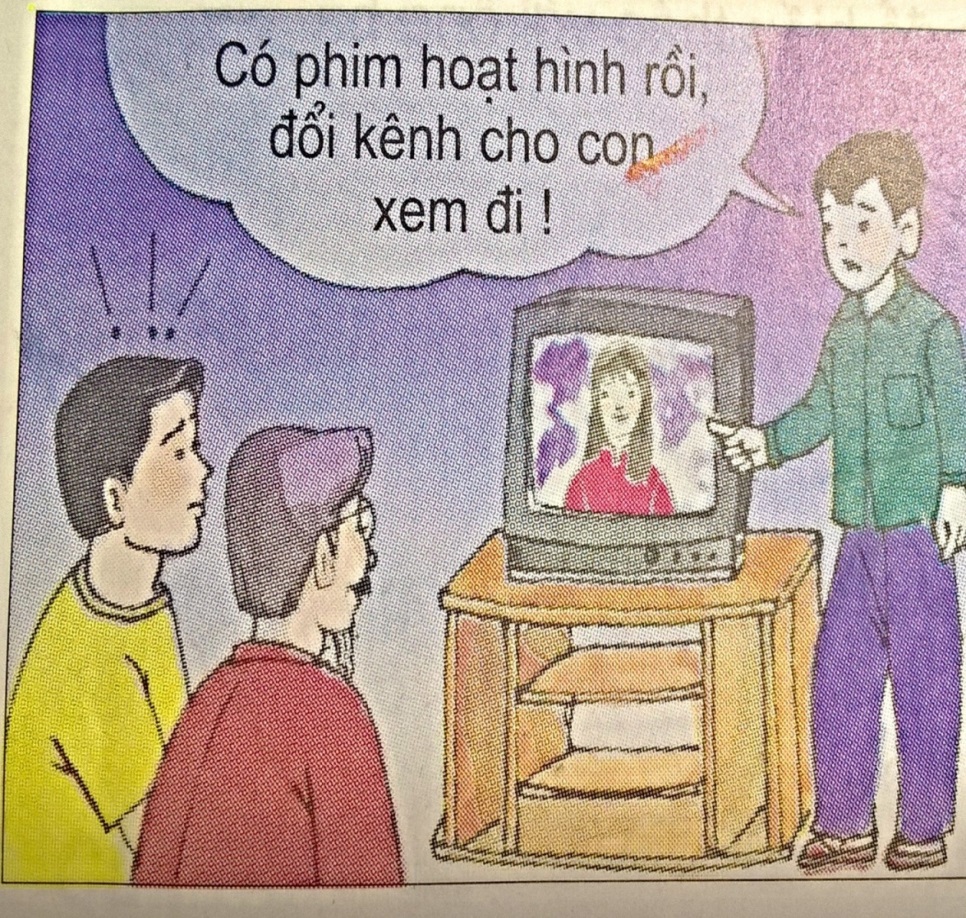 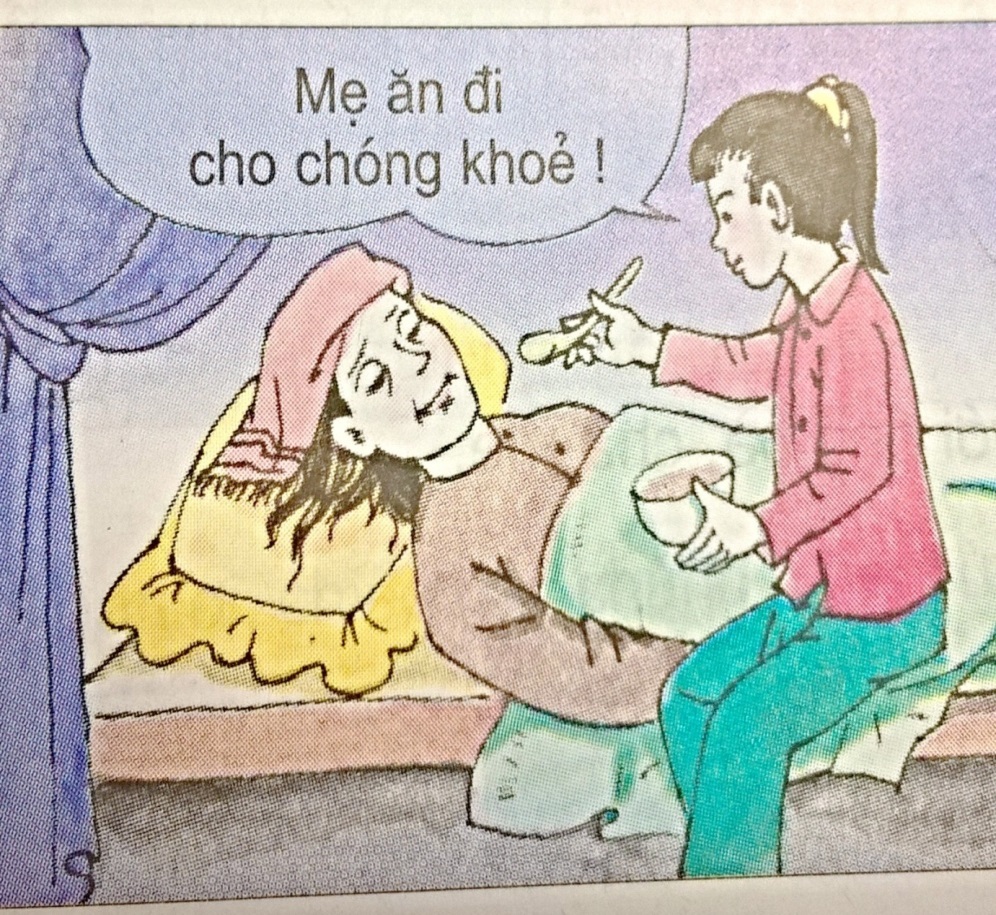 Tranh 2
Tranh 1
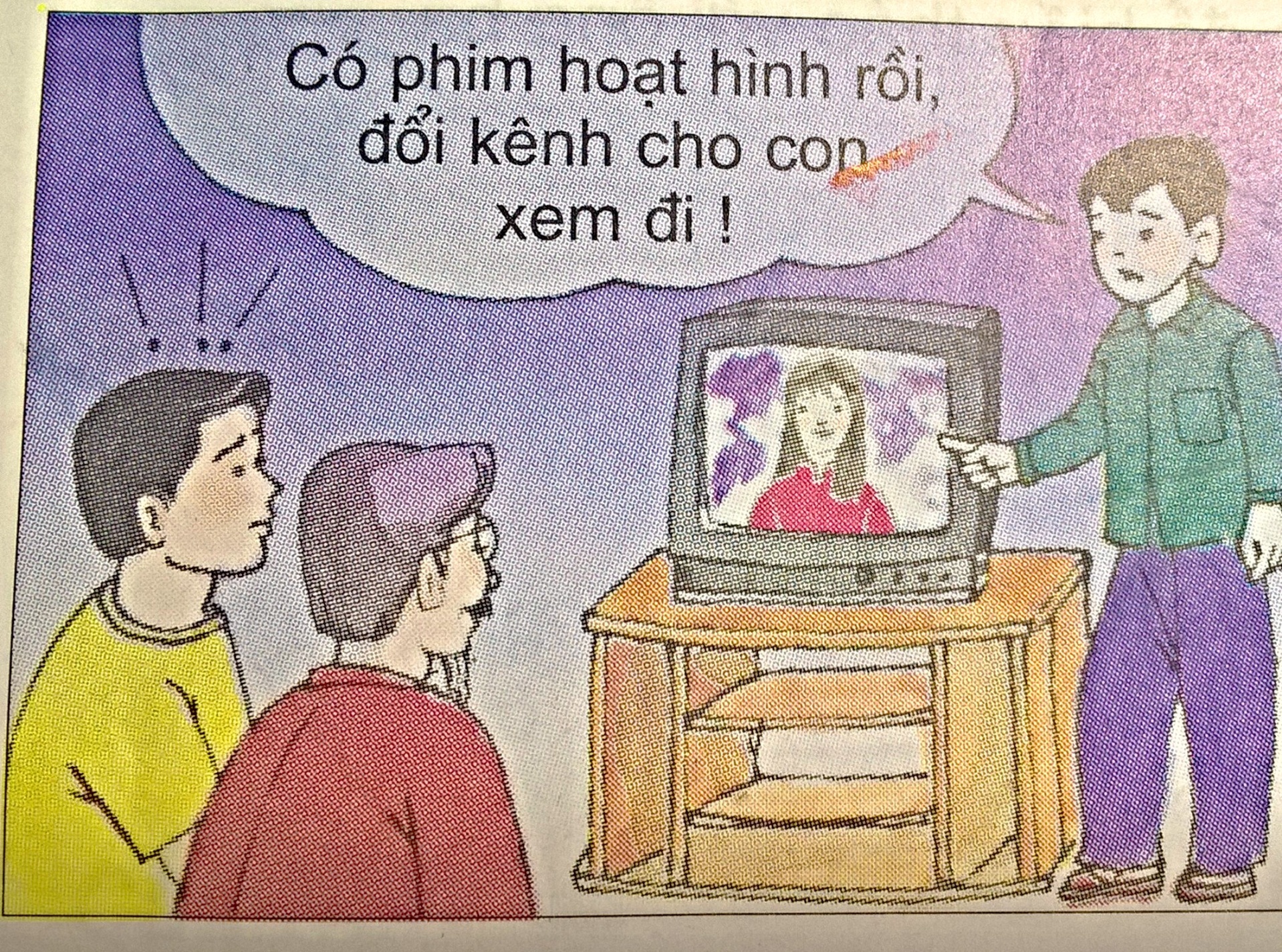 Tranh vẽ gì?
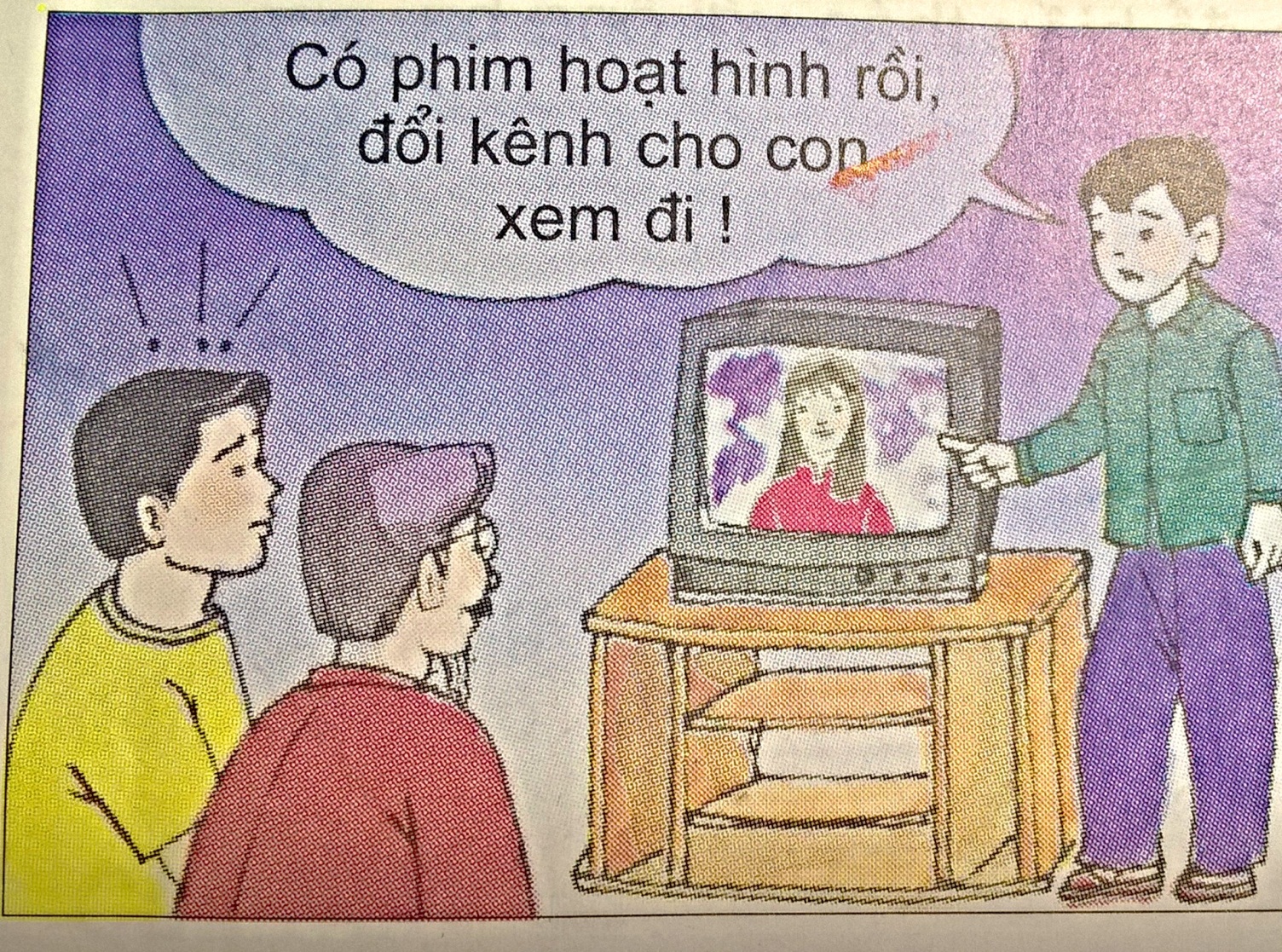 Em có nhận xét gì về việc lcủa bạn nhỏ?
Hành động của bạn nhỏ chưa đúng.
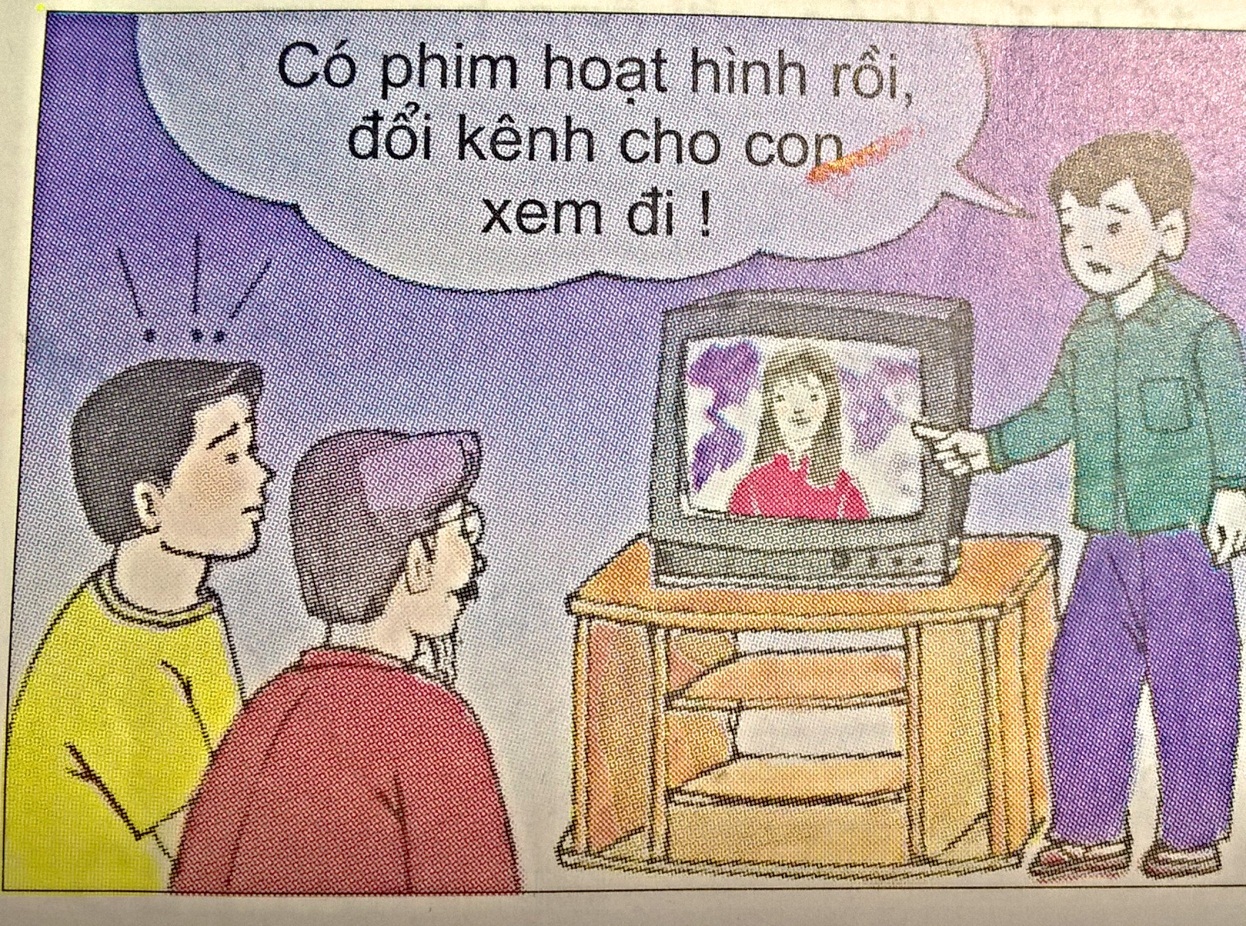 Hành động của bạn nhỏ chưa đúng vì chưa tôn trọng và quan tâm tới bố mẹ, ông bà.
Vì sao hành động của bạn nhỏ chưa đúng?
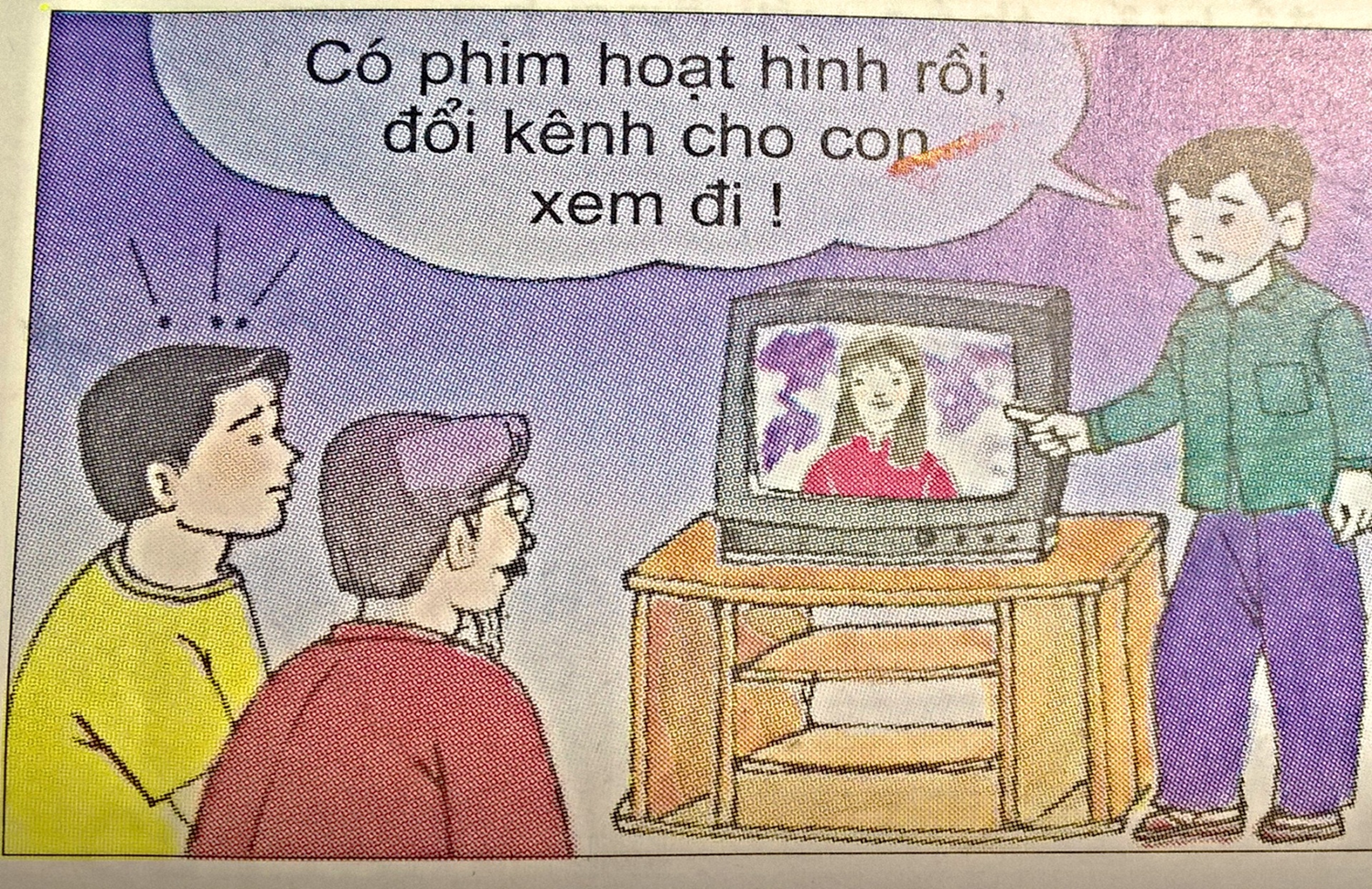 Việc làm của bạn chỉ biết đến riêng mình, không để ý đến ông bà,cha mẹ.
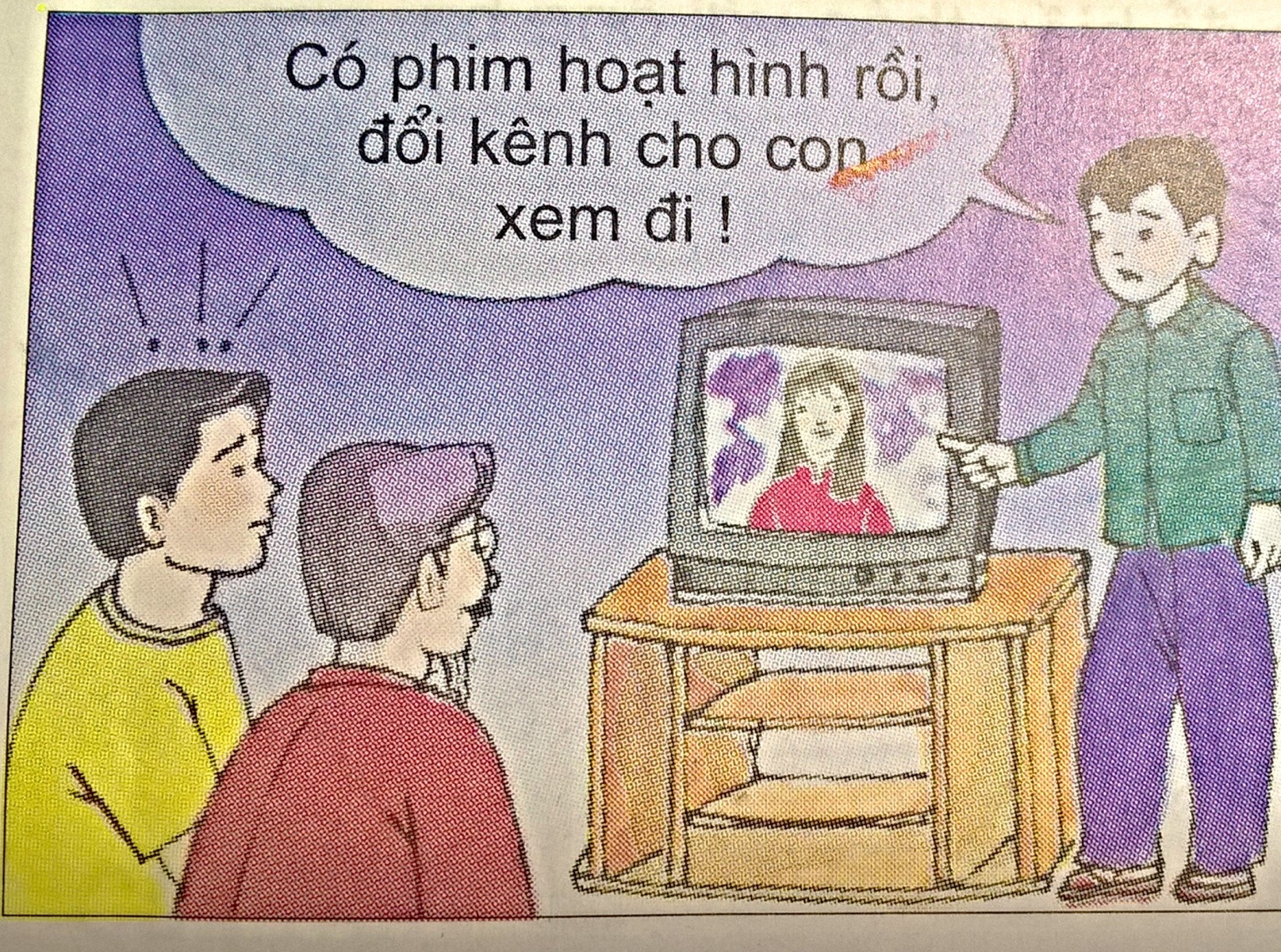 Cậu bé ích kỉ
Em đặt tên cho tranh
Cậu bé chưa ngoan
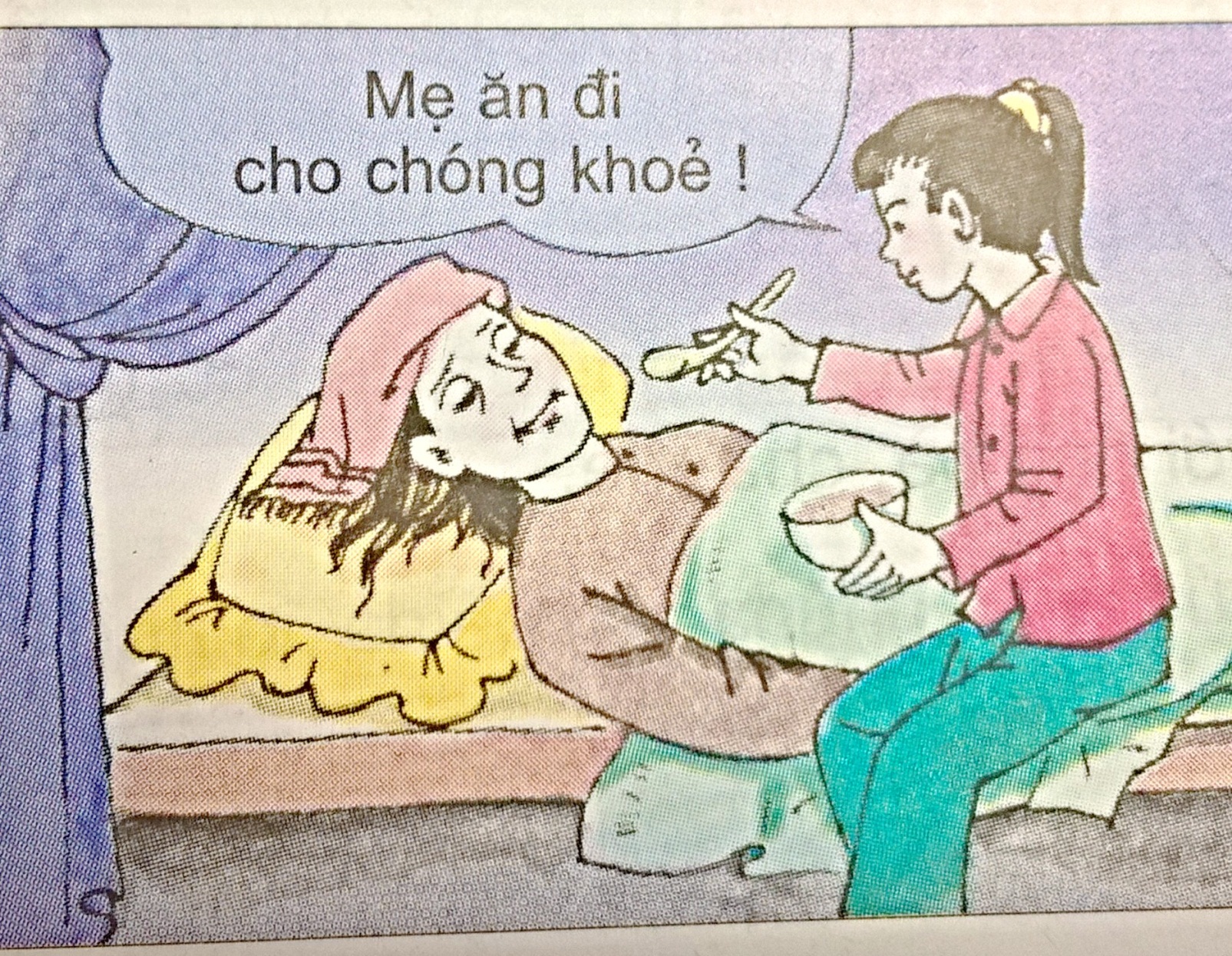 Em có nhận xét gì về việc làm của cô bé?
Tranh vẽ gì?
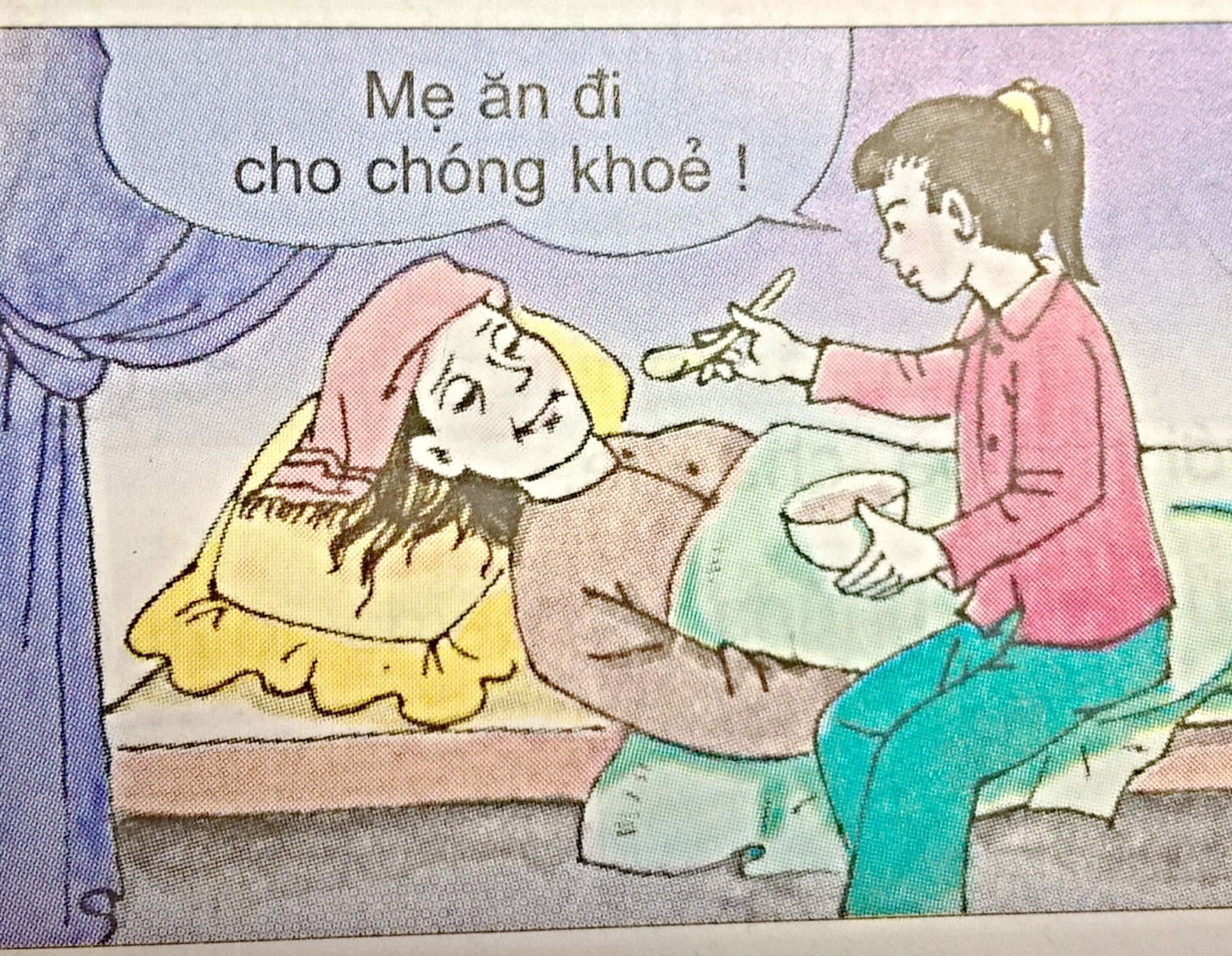 Cô bé rất ngoan, biết chăm sóc khi bà ốm.
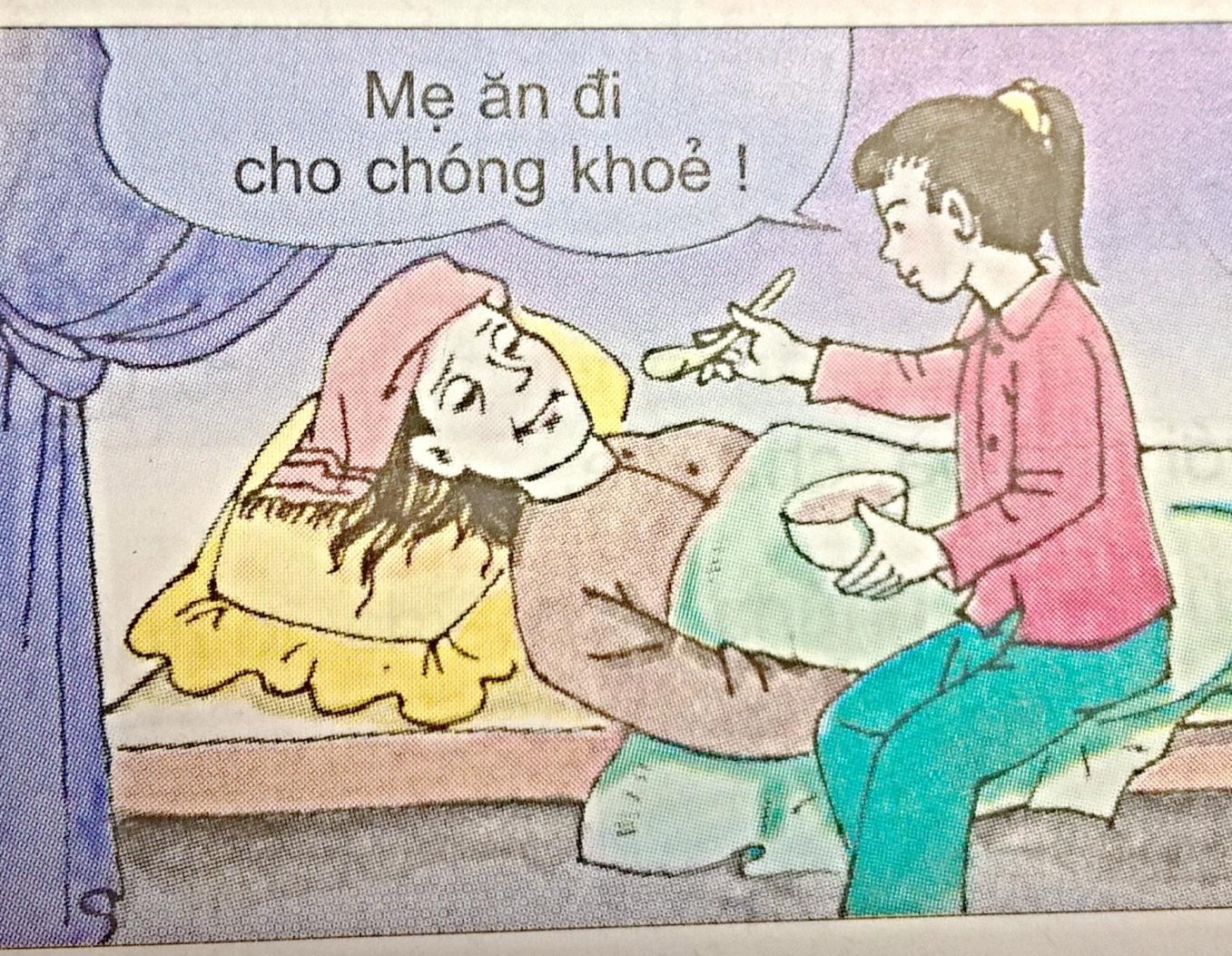 Việc làm của cô bé đáng là một tấm gương tốt để chúng ta học tập.
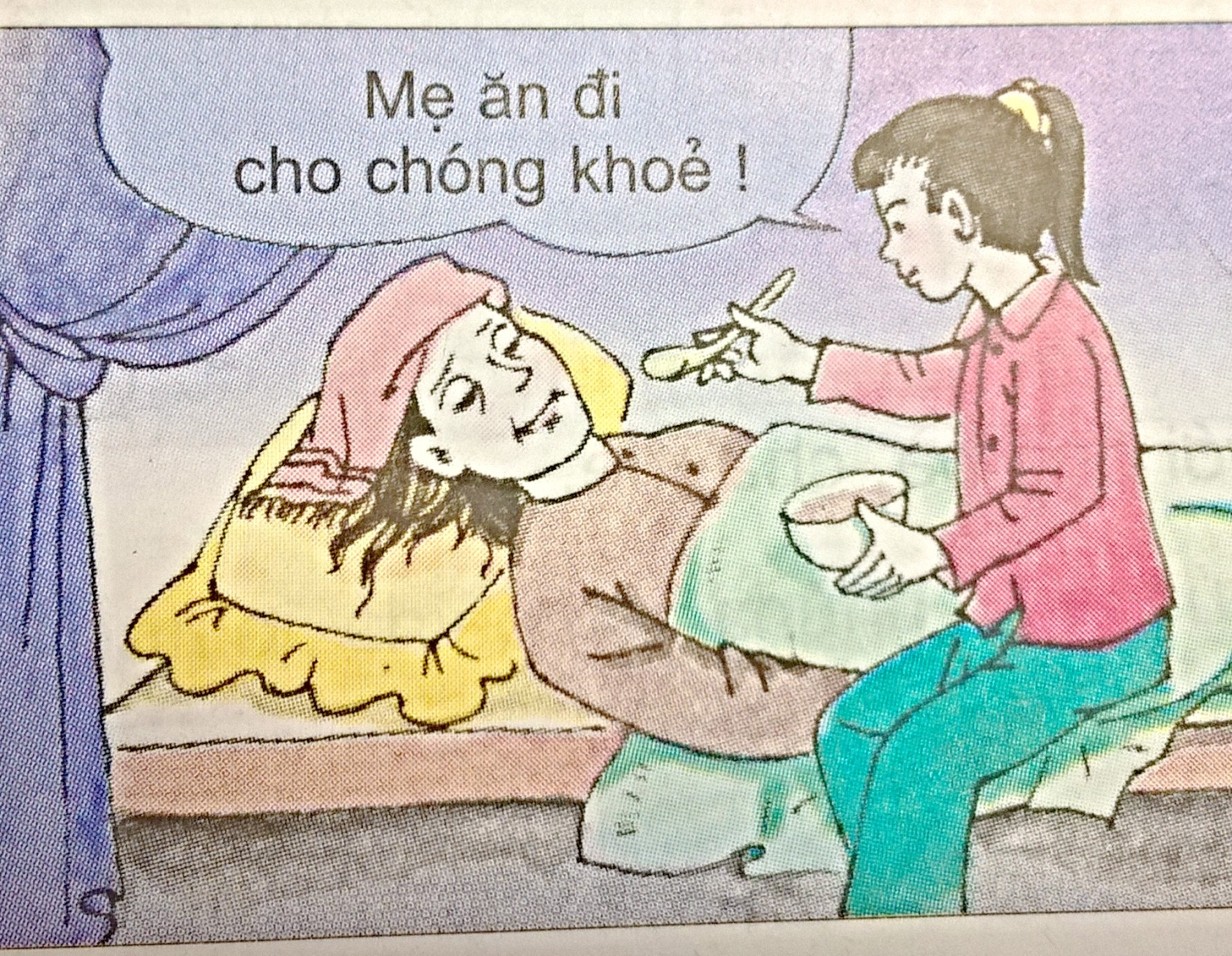 C« bÐ hiÕu th¶o
Em đặt tên cho tranh
Một tấm gương tốt
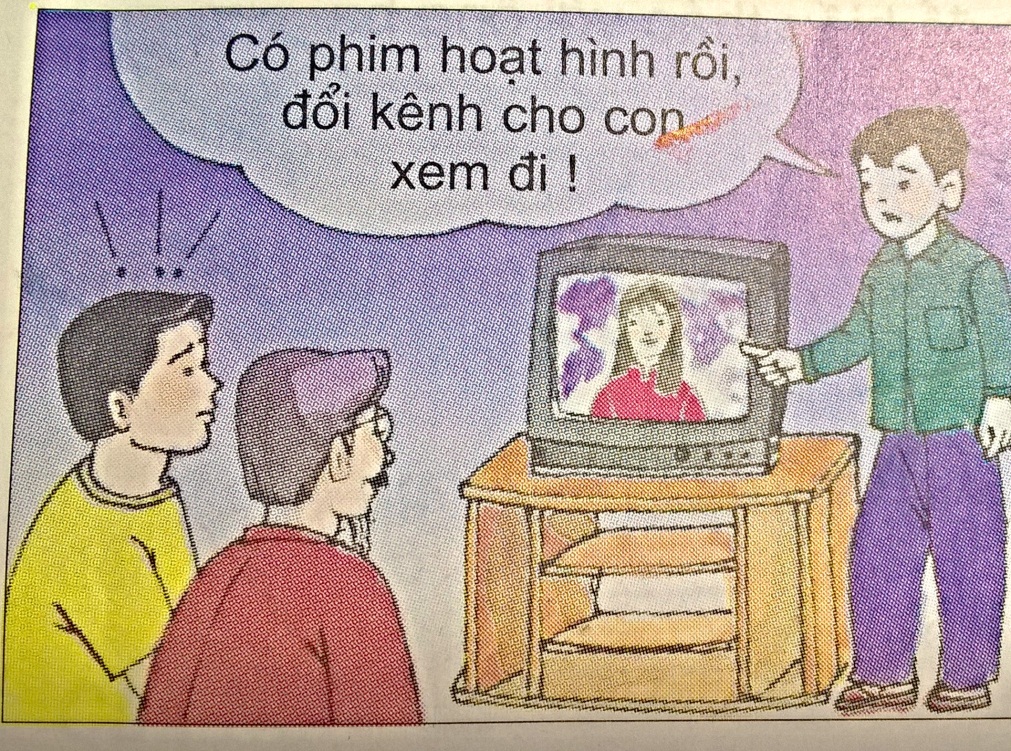 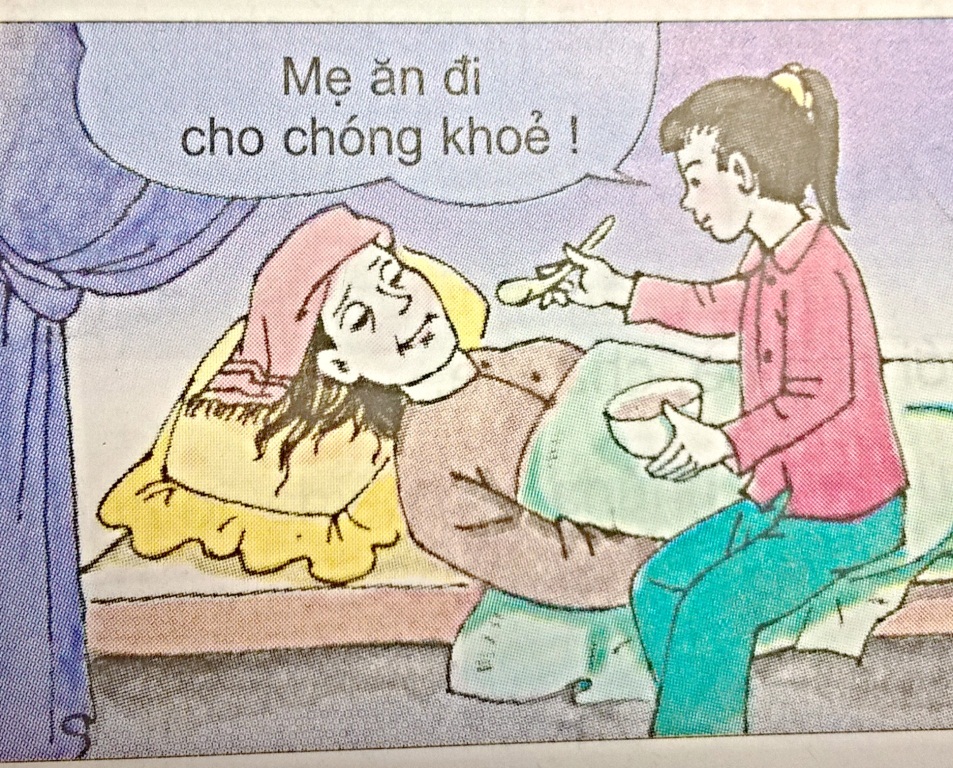 Cậu bé
 ích kỉ
Cô bé 
hiếu thảo
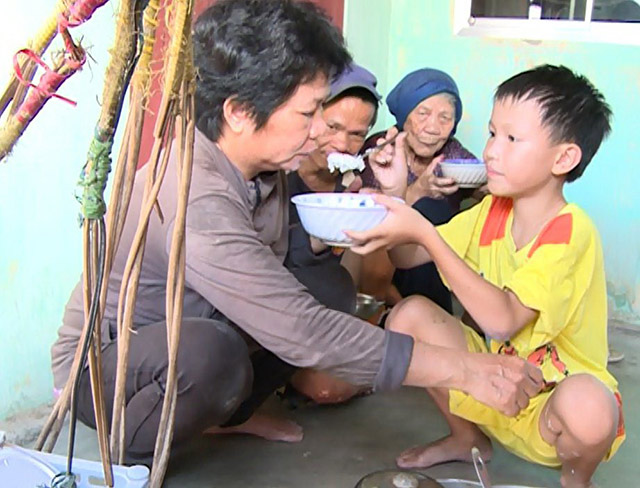 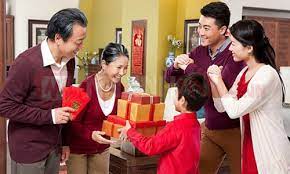 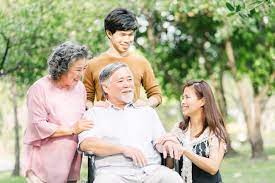 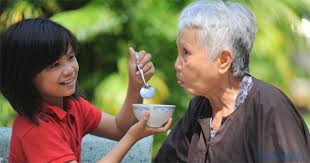 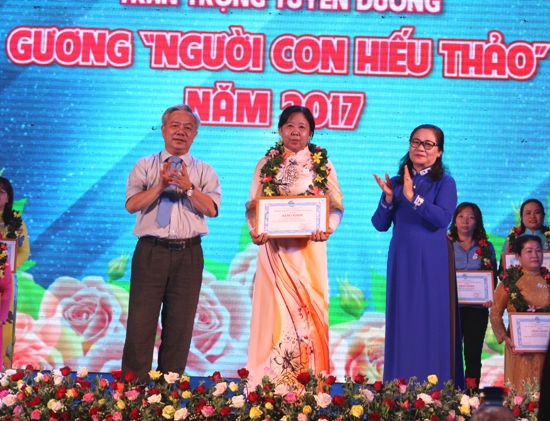 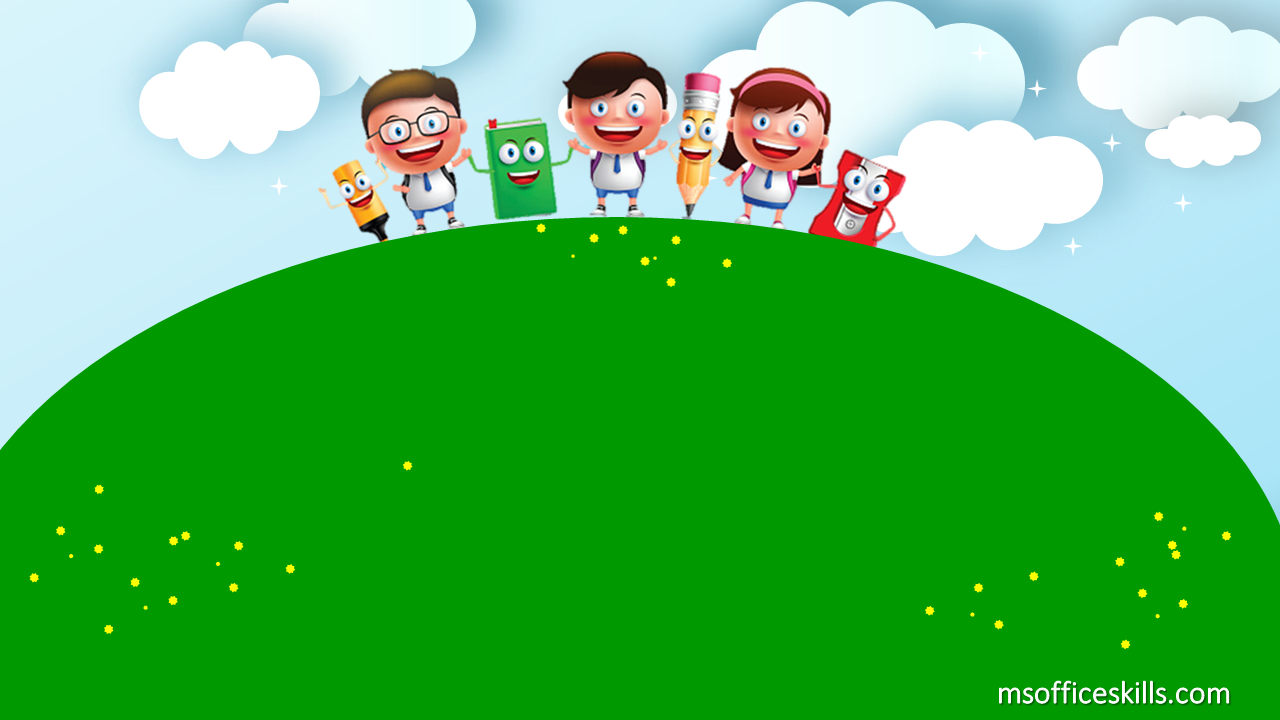 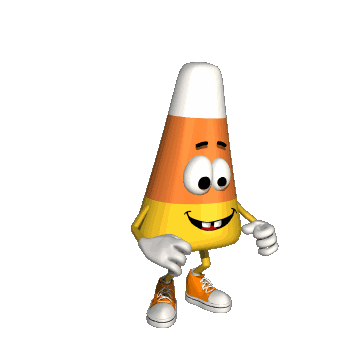 VẬN DỤNG
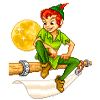 TRÒ CHƠI
AI NHANH NHẤT?
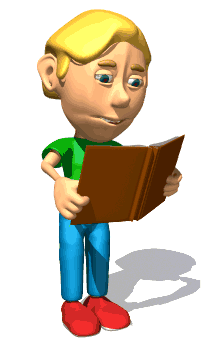 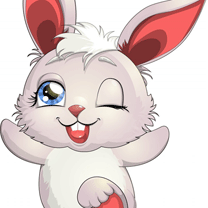 Thế nào là hiếu thảo với Ông bà, Cha mẹ?
Quan tâm tới Ông bà, Cha mẹ
A
Nghe lời  Ông bà, Cha mẹ
B
Giúp đỡ Ông bà, Cha mẹ
Tất cả đều đúng
Tất cả đều đúng
C
D
D
Việc làm nào sau đây không phải hiếu thảo với ông bà cha mẹ?
Ham chơi
Ham chơi
A
A
Giúp mẹ làm việc nhà
B
Lấy nước cho Bà uống
C
Học tập thật tốt
D